TASFAA 2017Education Is Key
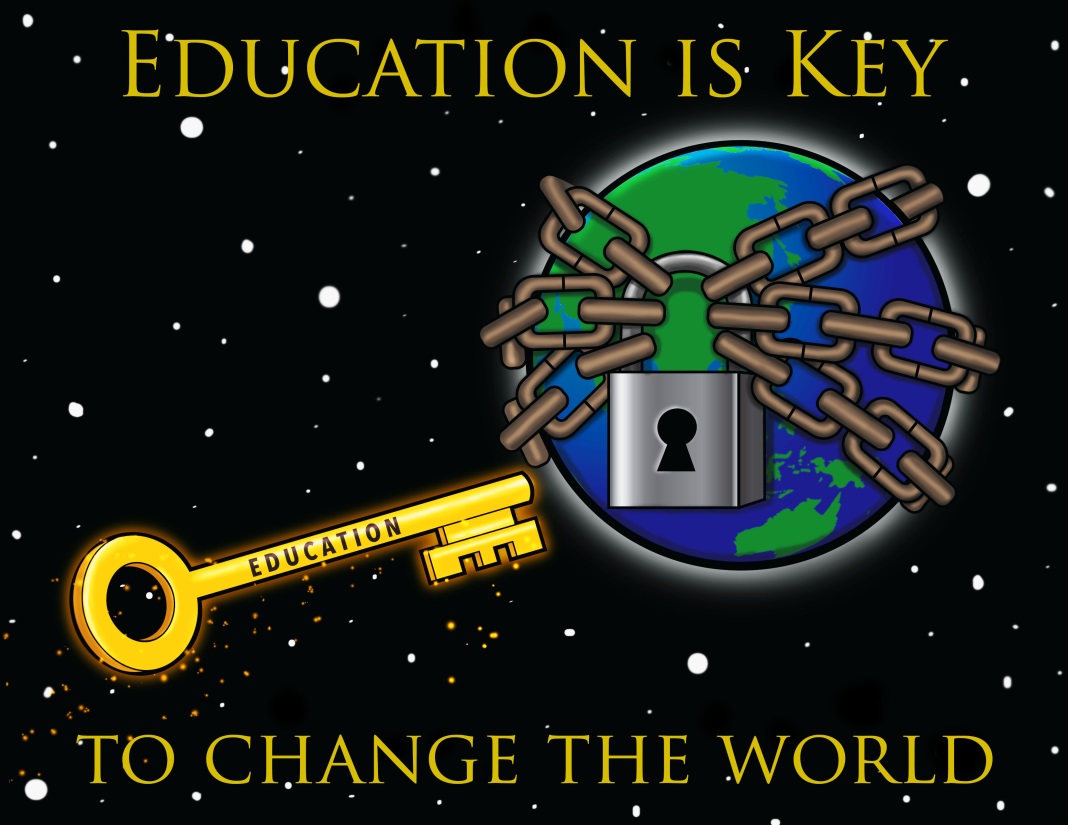 Satisfactory Academic Progress (SAP) Session
Panel Discussion
Do you evaluate SAP (annually or after each semester) and why?
Do you utilize warning and probation, how is it implemented and what impact does it have on appeals?
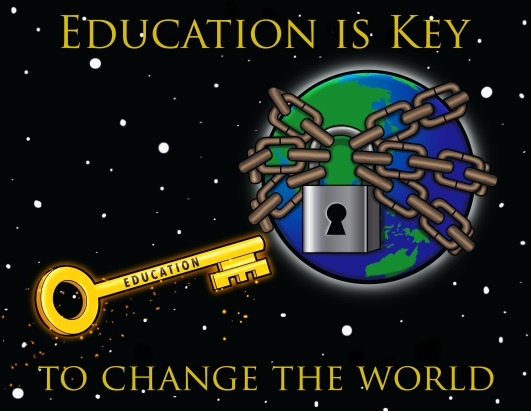 TASFAA 2017
Education Is Key
Satisfactory Academic Progress (SAP) Session
Panel Discussion
How is transfer course work treated for SAP purposes ?
How is repeated coursework treated for SAP purposes?
How do you handle Max Hours for SAP purposes?
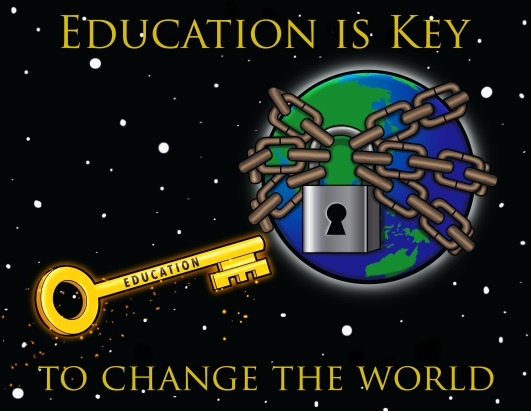 TASFAA 2017
Education Is Key
Satisfactory Academic Progress (SAP) Session
Panel Discussion
How do you evaluate SAP Appeals?
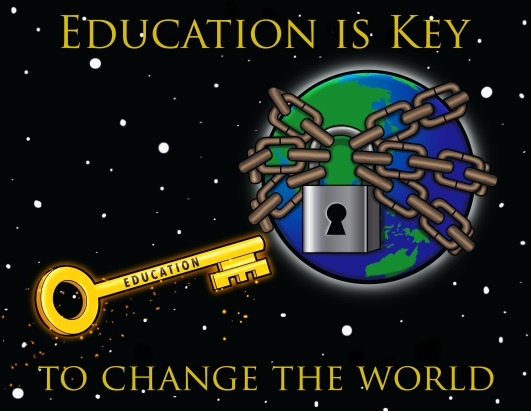 TASFAA 2017
Education Is Key
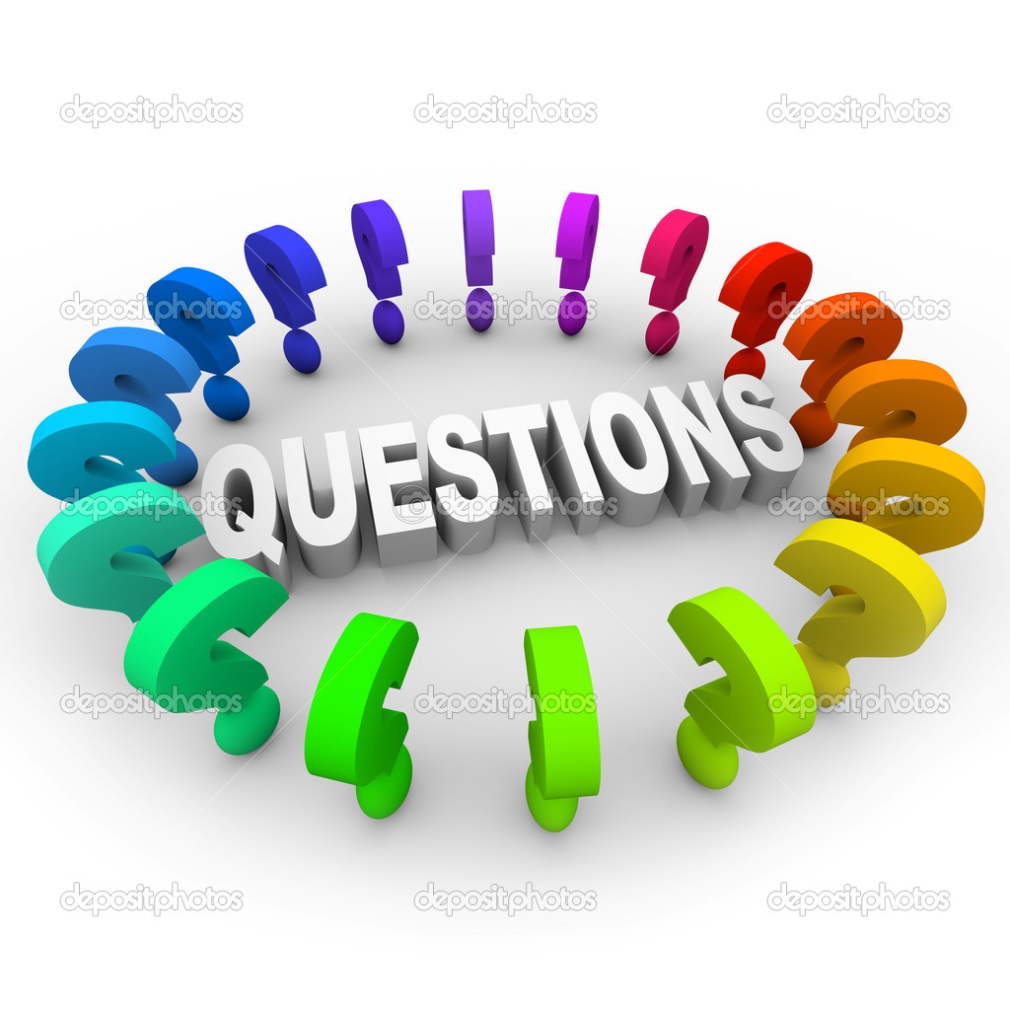 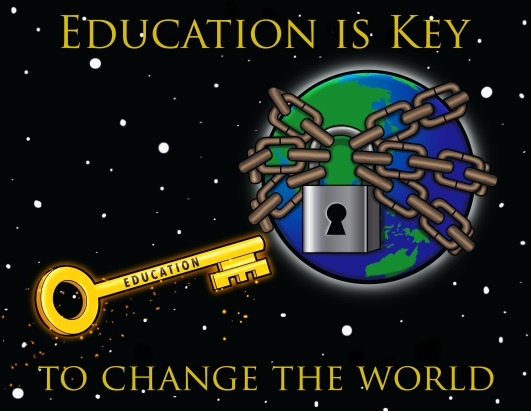 TASFAA 2017
Education Is Key